Diseases of the Respiratory System
Chronic Interstitial Lung Diseases (Restrictive, Infiltrative)
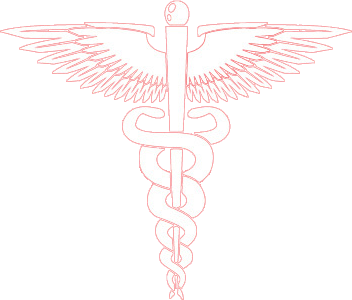 Prof. Ammar C. Al-Rikabi
Dr. Maha Arafah
Respiratory block
2020
Pathology
 Lecture 3
Objectives
Understand the structure and constituents of the lung interstitium as well as the restrictive changes which occur in diseases of the interstituim (ILD)
 Know the symptoms of ILD: progressive breathlessness and cough
Know subtypes of ILD: acute and chronic
Discuss the causes, morphology and outcome of acute ILD
Appreciate the pathogenesis of chronic ILD regardless of their type. 
Become aware of the classification of interstitial lung diseases.
Discuss examples of interstitial lung diseases including:
idiopathic pulmonary fibrosis
 Pneumoconiosis
Hypersensitivity pneumonitis 
Sarcoidosis
Interstitial lung diseases
Normal
Honeycomb lung
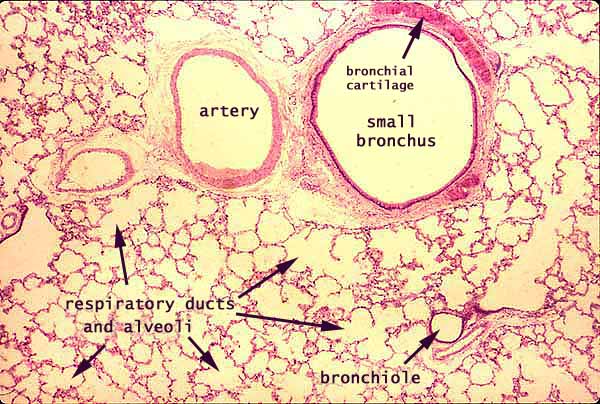 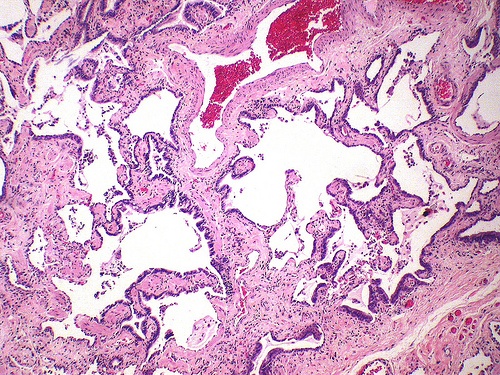 Causes of interstitial lung diseases
Restrictive Lung Disease
The restrictive lung diseases are divided into:
Intrinsic lung diseases/ diseases of the lung parenchyma/primary ILD:






Extrinsic disorders or extraparenchymal diseases:
The diseases cause inflammation or scarring of the lung tissue (ILD) or result in filling of the air spaces with exudate and debris (pneumonitis). They are characterized by inflammatory infiltrates in the alveolar interstitial space and the interstitium becomes thickened and fibrotic (Stiff Lung).  
Therefore there is decreased oxygen-diffusing capacity. 
 They are acute or chronic.
The chest wall, pleura, and respiratory muscles are the components of the respiratory pump, and they need to function normally for effective ventilation.
 Abnormalities of the chest wall include:
bony abnormalities (kyphosis or kypho-scoliosis) 
massive pleural effusion
morbid obesity 
neuromuscular disease of respiratoy muscles
Diseases of Lung
Intrinsic lung diseases
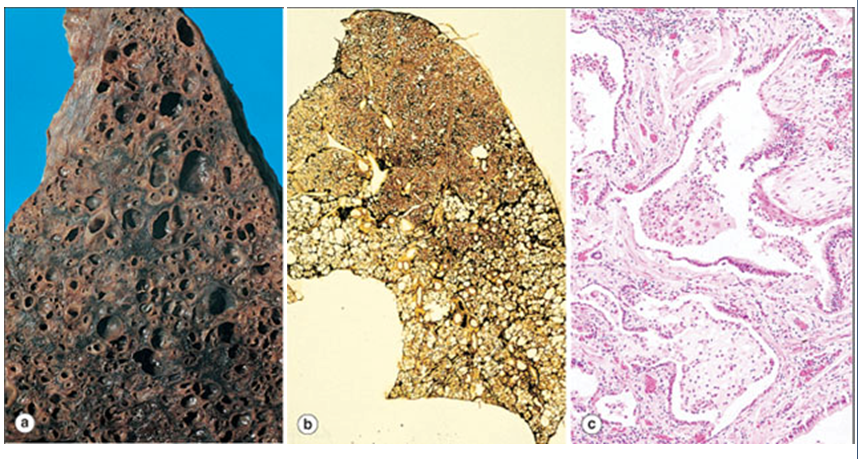 Honeycomb lung. Macroscopically (a) honeycomb lung appears as large (b) the extent of abnormality and interstitial fibrosis can be better appreciated. (c) shows coalescence of air spaces, both alveoli and bronchioles, to form cysts lined with cuboidal epithelium.
Severe kyphoscoliosis of unknown etiology. Flexion (kyphosis) and lateral deviation (scoliosis) of the spine have the combined effect of reducing chest volume. This compromises respiratory function and may cause restrictive lung disease.
Extrinsic disorders or extraparenchymal diseases
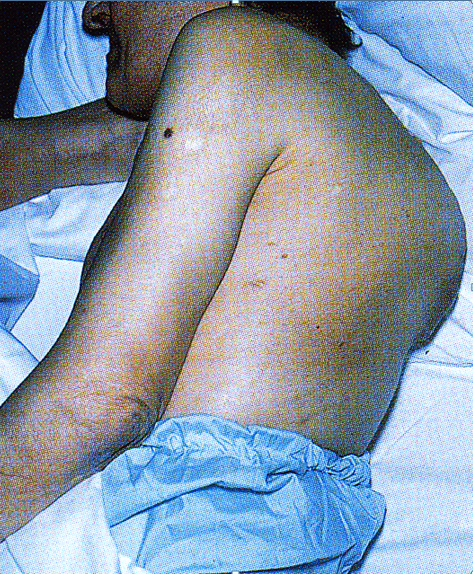 Know subtypes of ILD: acute and chronic
Acute restrictive lung disease
(INTRINSIC TYPE)
Acute restrictive lung diseases
Acute restrictive lung diseases (INTRINSIC TYPE)
Adult respiratory distress syndromes (ARDS)
Neonatal respiratory distress syndromes (NRDS)
ARDSCan be caused by many conditions:
Acute  adult restrictive lung diseases
Pneumonia and sepsis are the most common causes
Indirect injury to lung:
Sepsis
Severe trauma (e.g. bone fracture, head injury, burns, radiation) 
Shock
Cardiopulmonary bypass
Acute pancreatitis
Transfusion
Uremia
Overdose with street drugs such as heroin
Therapeutic drugs such as bleomycin 
Hematologic conditions e.g multiple transfusion, coagulation disorders
Direct injury to lung
Pneumonia 
Aspiration of gastric contents
Pulmonary trauma
Fat embolism
Near drowning
Toxic inhalation injury (irritants
    such as chlorine, O2 toxicity)
Post lung transplant
Severe acute respiratory
  syndrome (SARS): The virus is
  a coronavirus that destroys the
  type II pneumocytes and
causes diffuse alveolar damage
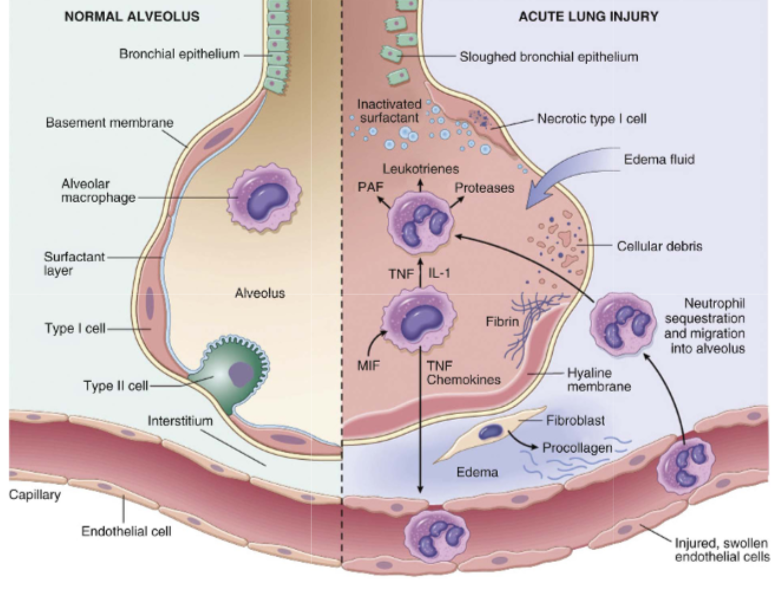 Diseases of Lung
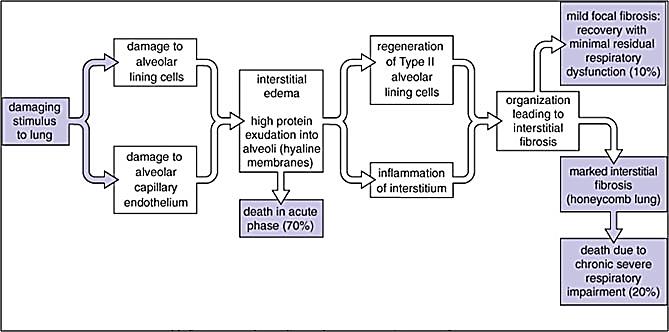 The main events and outcomes of ARDS
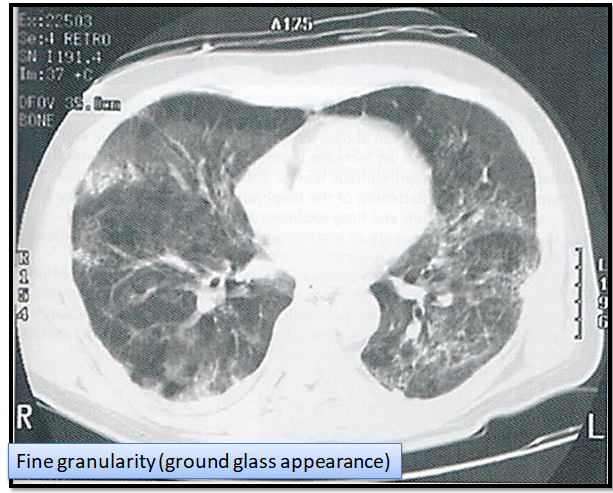 Diffuse alveolar damage, CT image
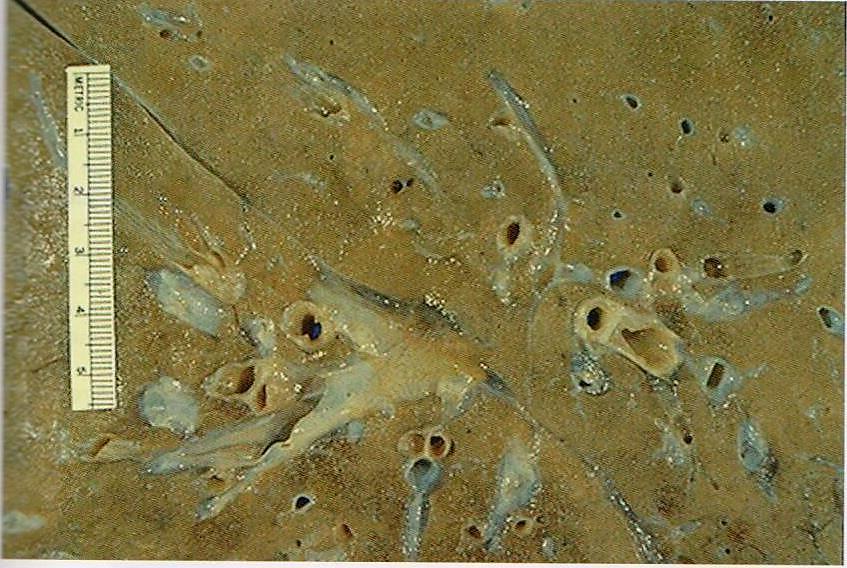 Diffuse alveolar damage, gross: lung edema
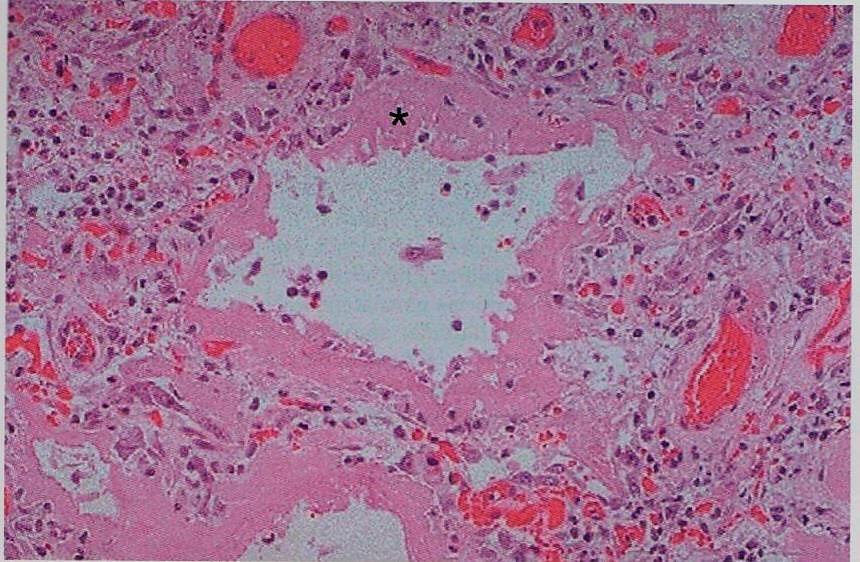 Diffuse alveolar damage, microscopic
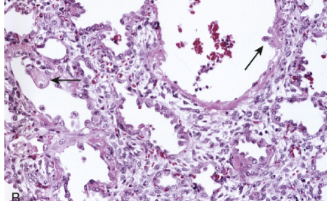 The healing stage is marked by resorption of hyaline membranes and thickening of alveolar septa by inflammatory cells, fibroblasts, and collagen. Numerous reactive type II pneumocytes also are seen at this stage (arrows), associated with regeneration and repair.
Neonatal Respiratory Distress Syndrome
Neonatal Respiratory Distress Syndrome/Hyaline membrane disease
It is the most common cause of  respiratory failure in the newborn and is the most common cause of death in premature infants. 
It is the same as ARDS except that it is caused by a deficiency of pulmonary surfactants in newborns, most often as a result of immaturity.
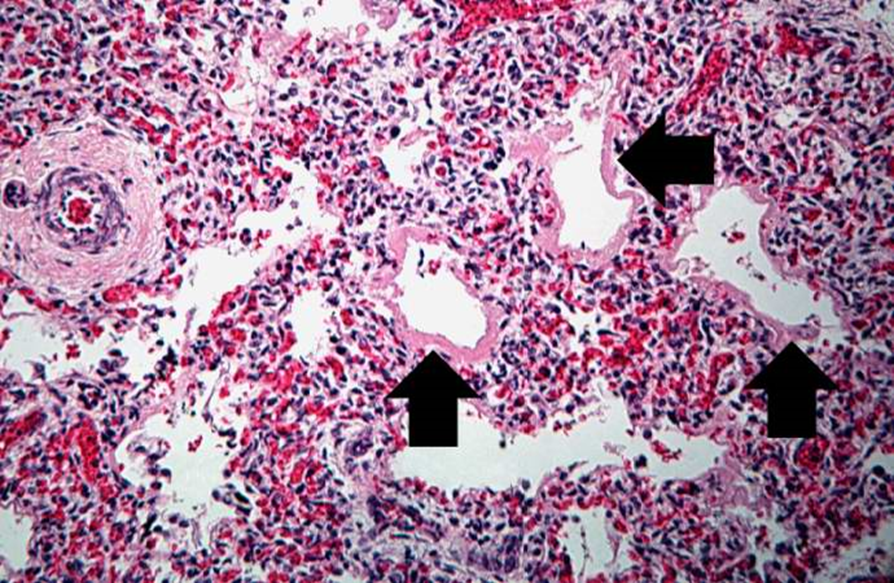 Diseases of Lung
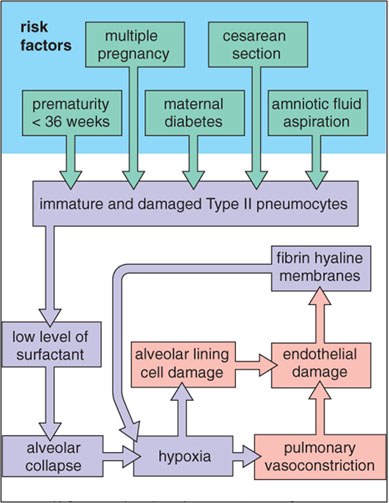 Pathogenesis of NRDS.
Chronic restrictive lung disease
(INTRINSIC TYPE)
Major Categories of Chronic Interstitial Lung Disease
Chronic restrictive lung disease:  Categories
Drug: 
Chemotherapy, methotrexate, bleomyxin toxicity
Amiodarone: antiarrythemic  drug (cause pulmonary fibrosis and pneumonitis)
Idiopathic fibrosing:		
Usual interstitial pneumonia (idiopathic pulmonary fibrosis)
Occupational: Pneumoconiosis
Anthracosis and coal worker's pneumoconiosis, 
Silicosis 
Berylliosis
Asbestosis
Smoking related: 
Eosinophilic granuloma
Desquamative interstitial    	pneumonia 
Respiratory bronchiolitis-associated interstitial lung disease
Immune  diseases:  
     Sarcoidosis
     Goodpasture syndrome
     Hypersensitibity pneumonitis     	(extrinsic allergic alveolitis)
    Systemic lupus erythematosus
    Systemic sclerosis (scleroderma)  
    Wegener granulomatosis
Radiation Reactions
Occur after radiation  with diffuse alveolar damage,  severe atypia of hyperplastic type II cells and fibroblasts
Pathogenesis of Chronic Interstitial Lung Disease
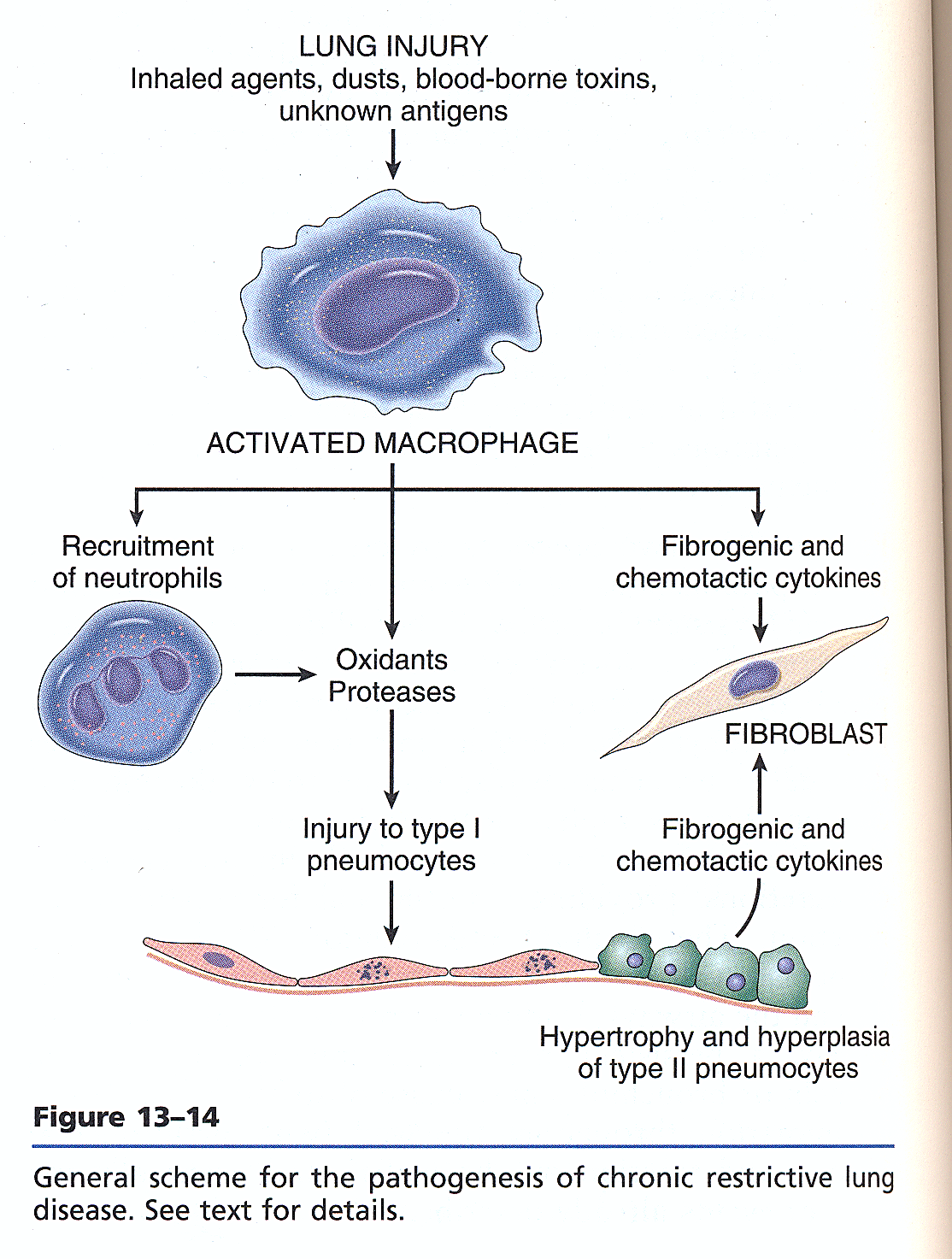 Lung injury

Influx of inflammatory cells into the alveoli and alveolar walls

Release of chemical mediators and promotion of fibrosis 

Distortion of the normal structure of alveoli
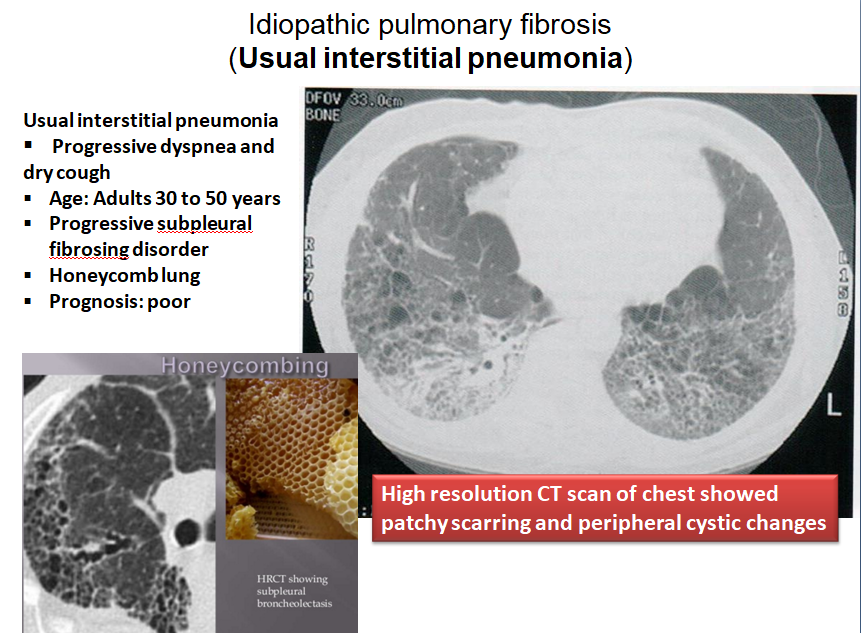 Pathogenesis of idiopathic pulmonary fibrosis
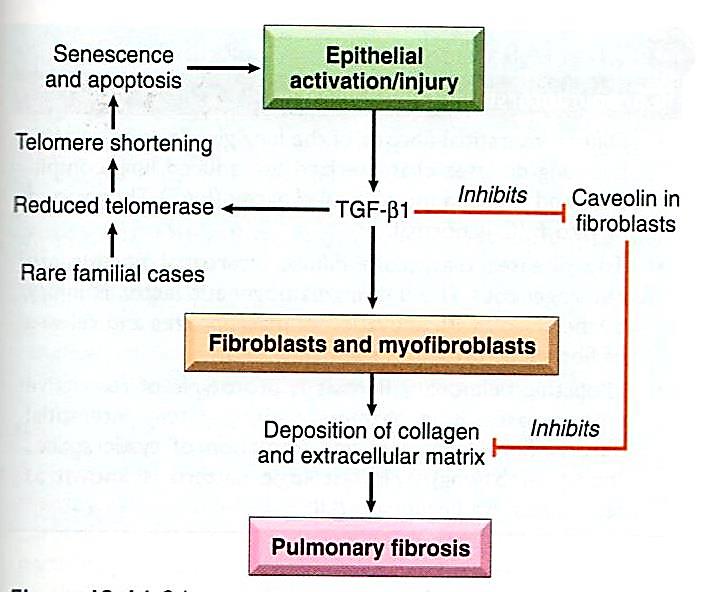 The injured epithelial cells are the source of profibrogenic factors such as TGF-βI    secondary to down regulation of caveolin I
susceptible host
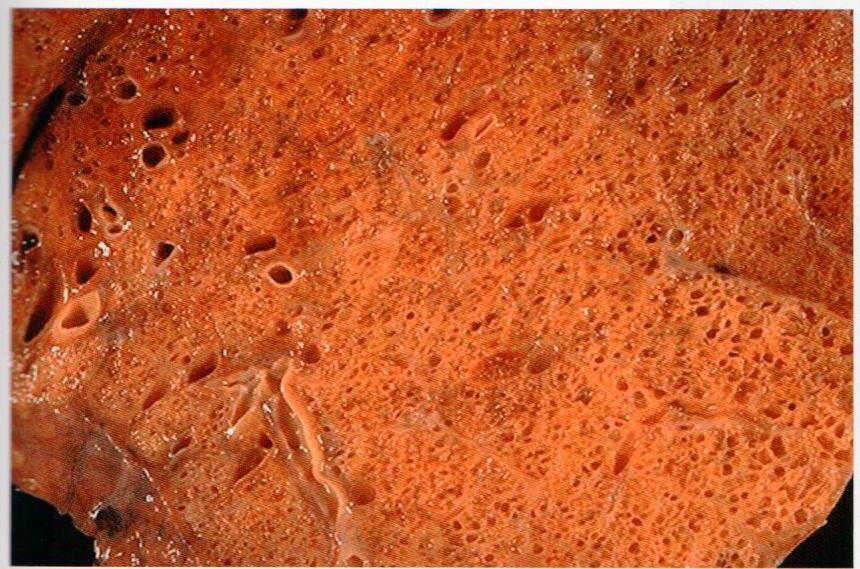 Honeycomb change, gross
Fibrosis in the subpleural region
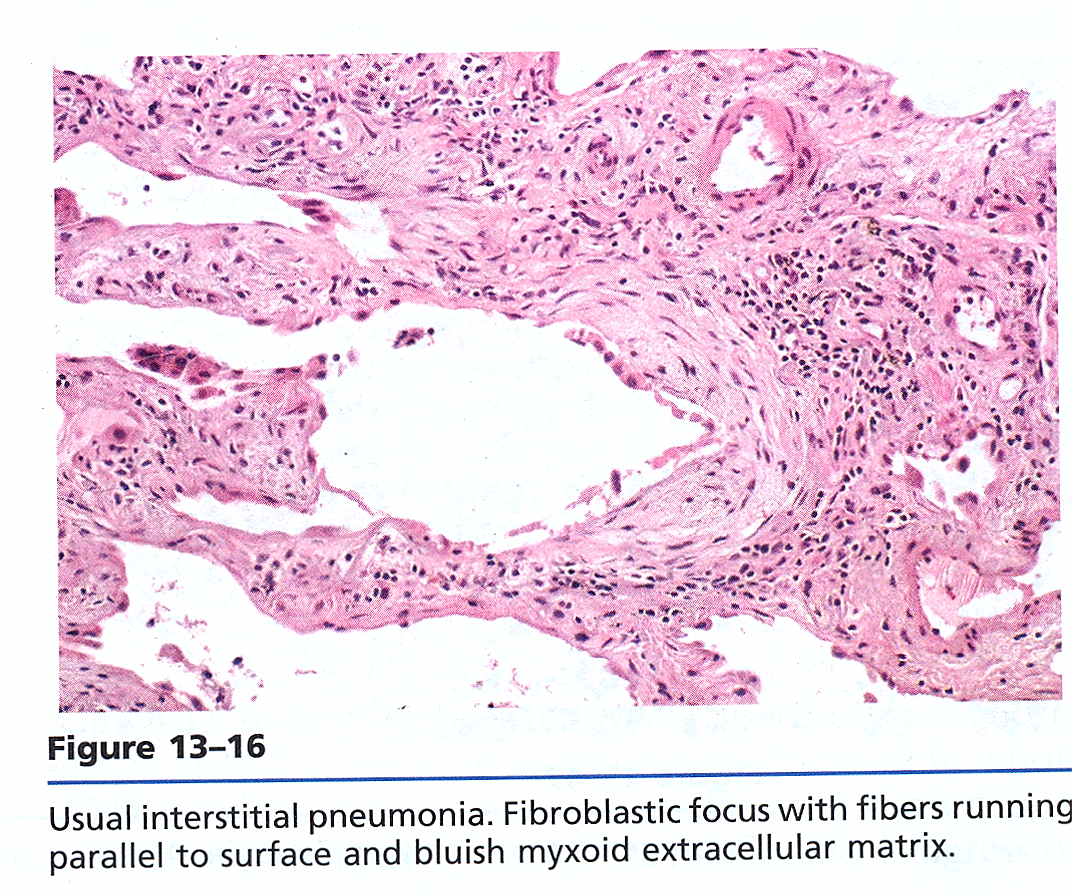 fibroblastic focus
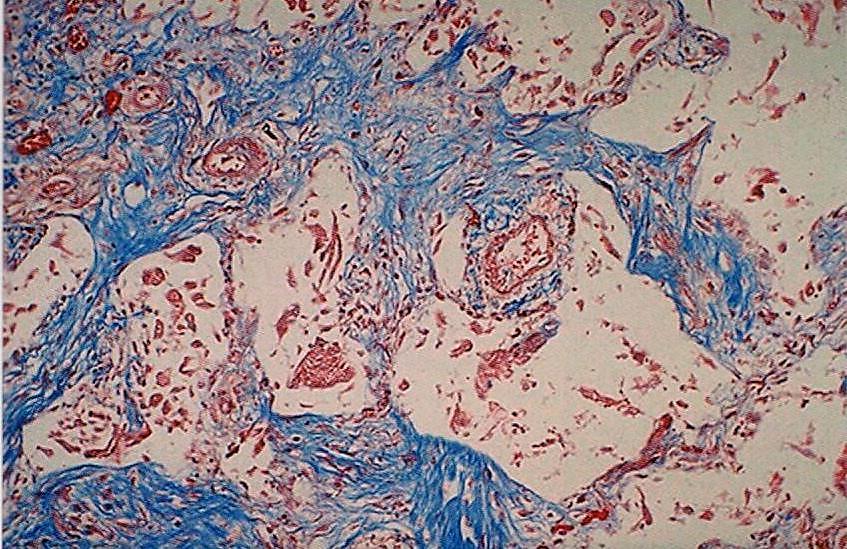 Interstitial fibrosis, microscopic
A restrictive lung diseases characterized by reduced lung compliance. It is characterized by subpleural patchy interstitial fibrosis, fibroblastic foci and formation of cystic spaces (honeycomb lung).
Idiopathic pulmonary fibrosis(Usual interstitial pneumonia):
Clubbing of nail
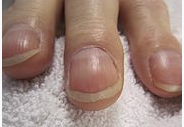 Periosteal reaction of distal phalanx with bulbous swelling of the connective tissue in the terminal phalanxes.
a symptom of diseases of the heart or lungs which cause chronically low blood levels of oxygen.
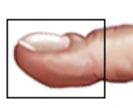 Pathogenesis:
The megakaryocytes  bypass the breakdown within the pulmonary circulation and enter the systemic circulation. They are then trapped within the capillary beds within the extremities, such as the digits, and release platelet-derived growth factor (PDGF) and vascular endothelial growth factor (VEGF) leading to hypertrophy of connective tissua.
Occupational: Pneumoconiosis
Anthracosis and coal worker's pneumoconiosis, 
Silicosis 
Berylliosis
Asbestosis
The development of pneumoconiosis depends on:
	- The amount of dust retained in the lung and airways.
		a.  Concentration of the dust in the ambient air.
		b.  Duration of the exposure.
		c.  Effectiveness of the clearance mechanisms.
	- The size (1-5) shape.
	- Their solubility and physiochemical activity.
	-The possible additional effects of other irritants, tobacco smoking.
Robbins Basic Pathology Table: 13.3 page 508
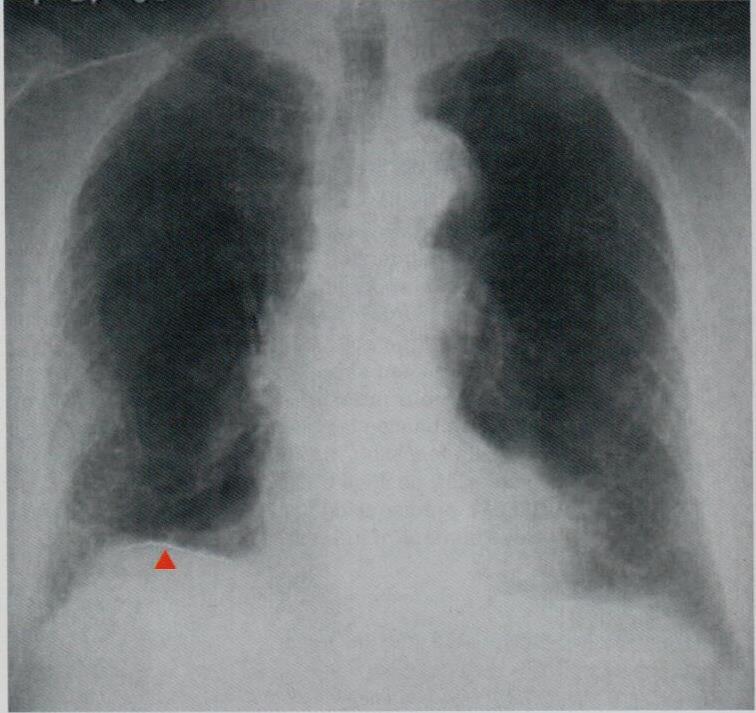 Pneumoconiosis, radiograph
Coal worker's pneumoconiosis
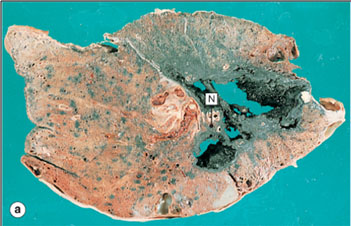 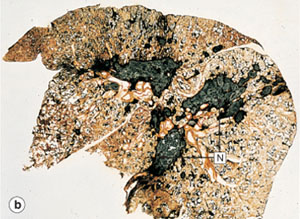 to progressive massive fibrosis (complicated coal worker’s pneumoconiosis). 
(a) Cut surface (b) thin section of whole lung.
Coal worker's pneumoconiosis
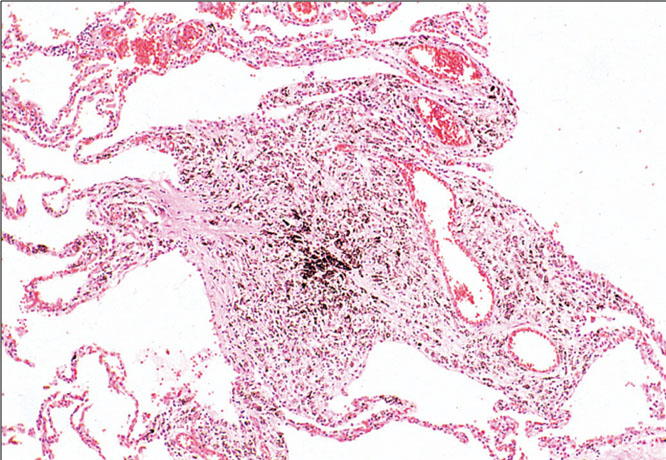 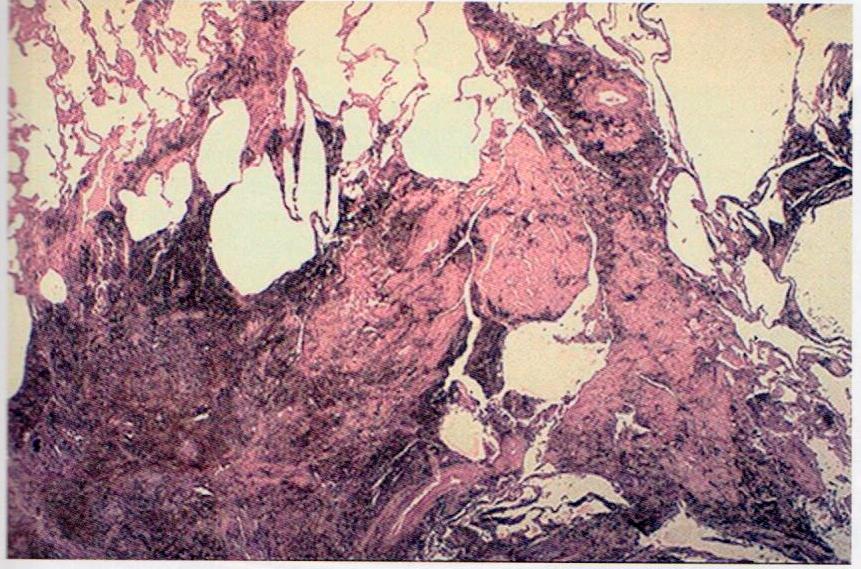 microscopic
Silicosis
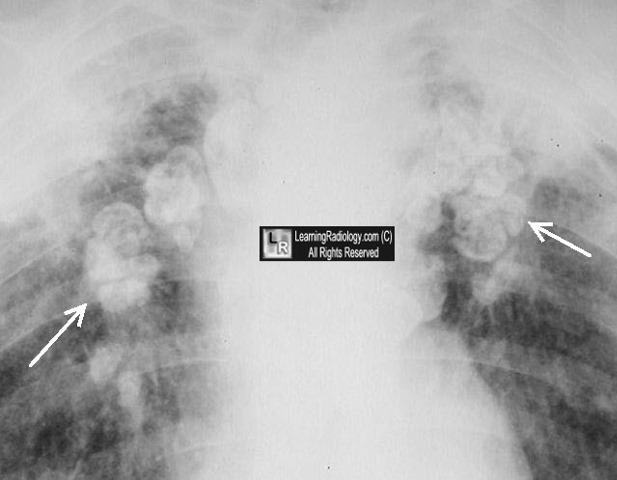 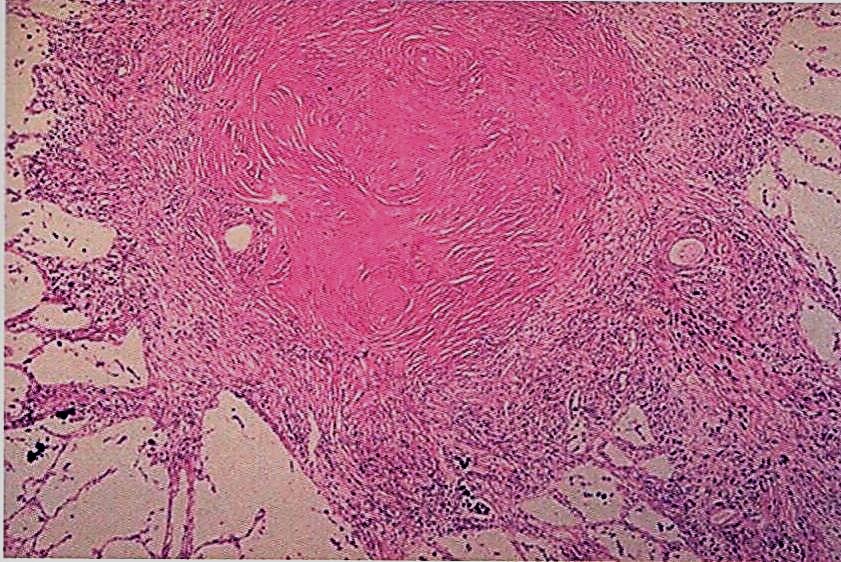 eggshell calcification
Silicosis
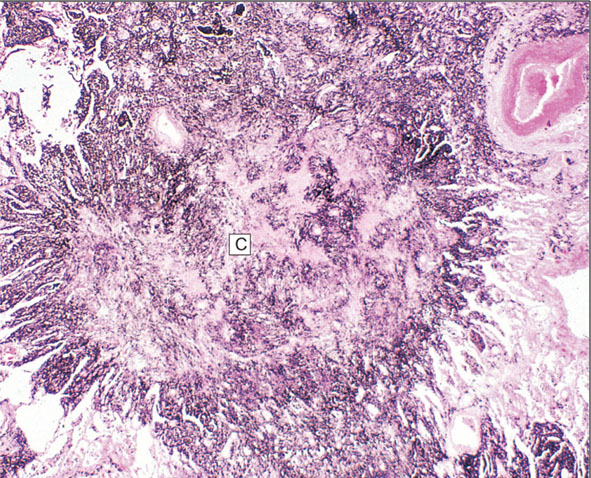 Silicosis of lung. In silicosis, nodules of collagen (C) contain silica particles.
Asbestosis
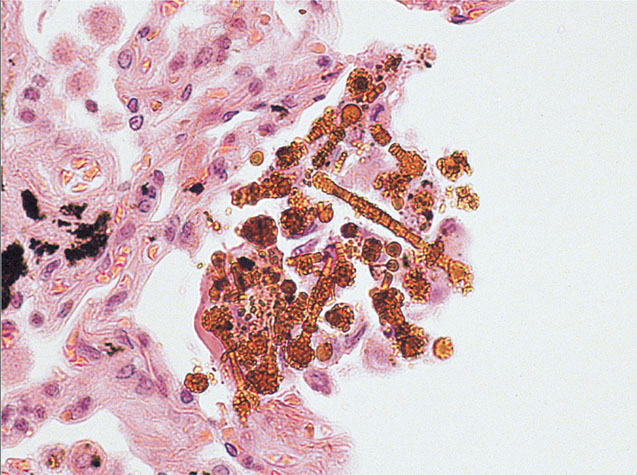 fibers coated with iron-containing proteinaceous material
Asbestos bodies. Asbestos bodies are long, thin asbestos fibers coated with hemosiderin and protein to form brown filaments with a beaded or drumstick pattern.
Asbestosis
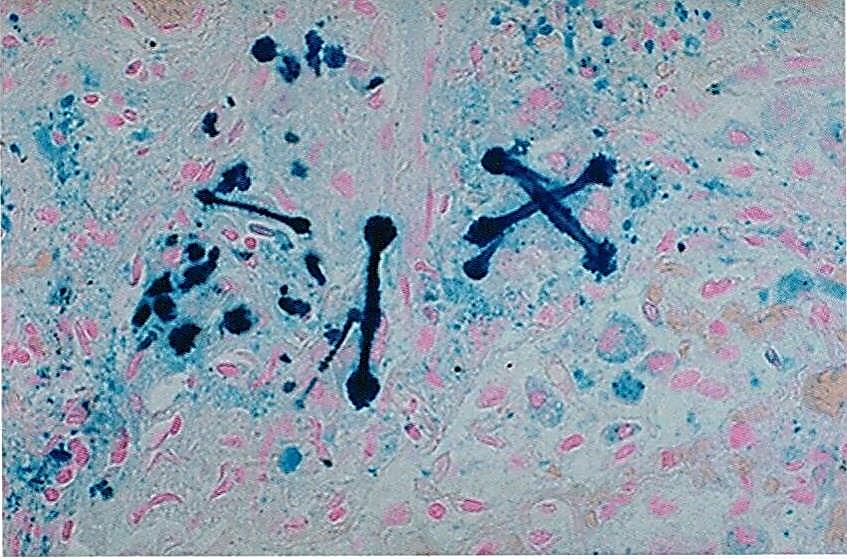 Ferruginous bodies, microscopic
Asbestosis
Parenchymal interstitial fibrosis (asbestosis)
Pleural effusion.
Pleural adhesions.
Parietal pleural fibrocalcific plaques
Some types of asbestos are carcinogenic (especially crocidolite) and prolong asbestos exposure can predisposes to bronchogenic carcinoma, malignant mesothelioma and laryngeal carcinoma.
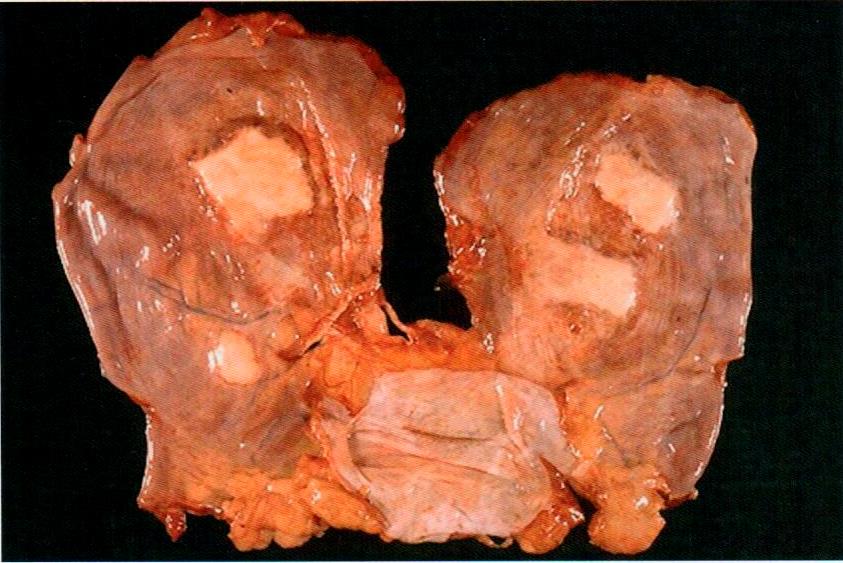 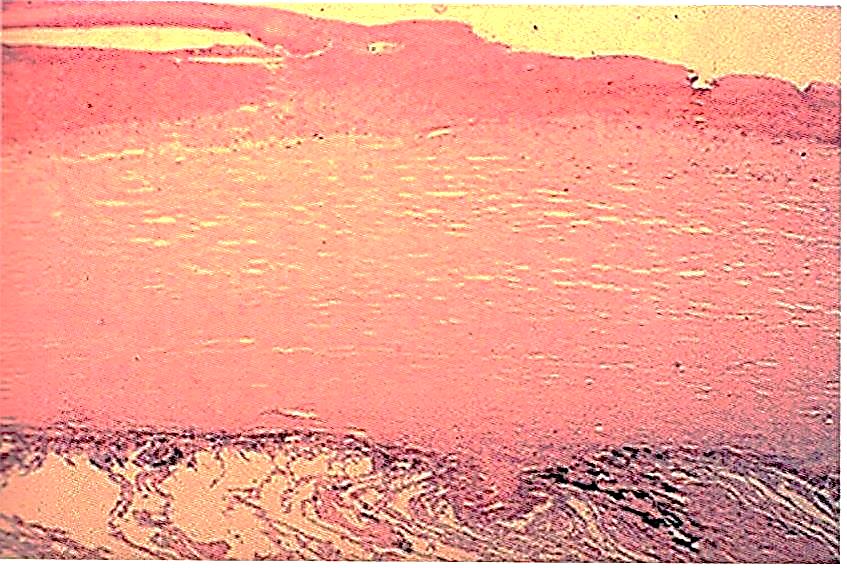 Pleural fibrous plaques
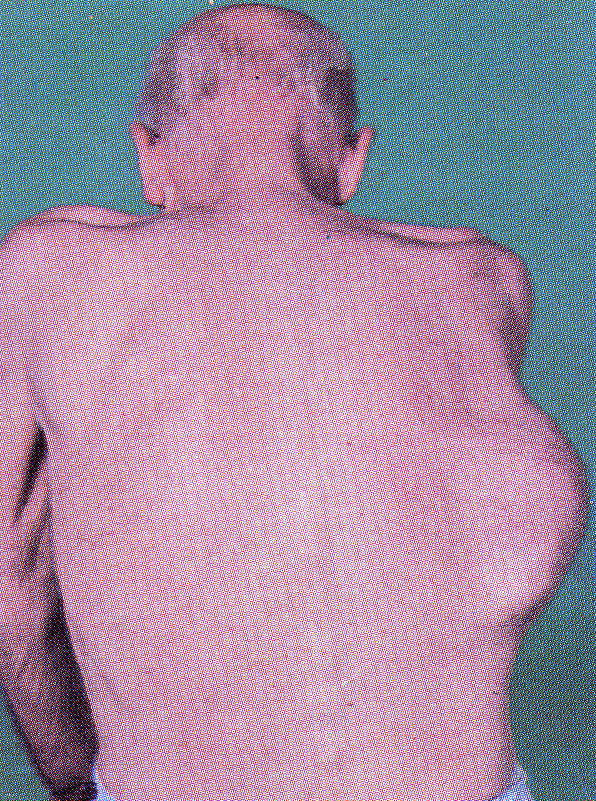 Mesothelioma. This patient presented with an asbestos link pleural plaque.
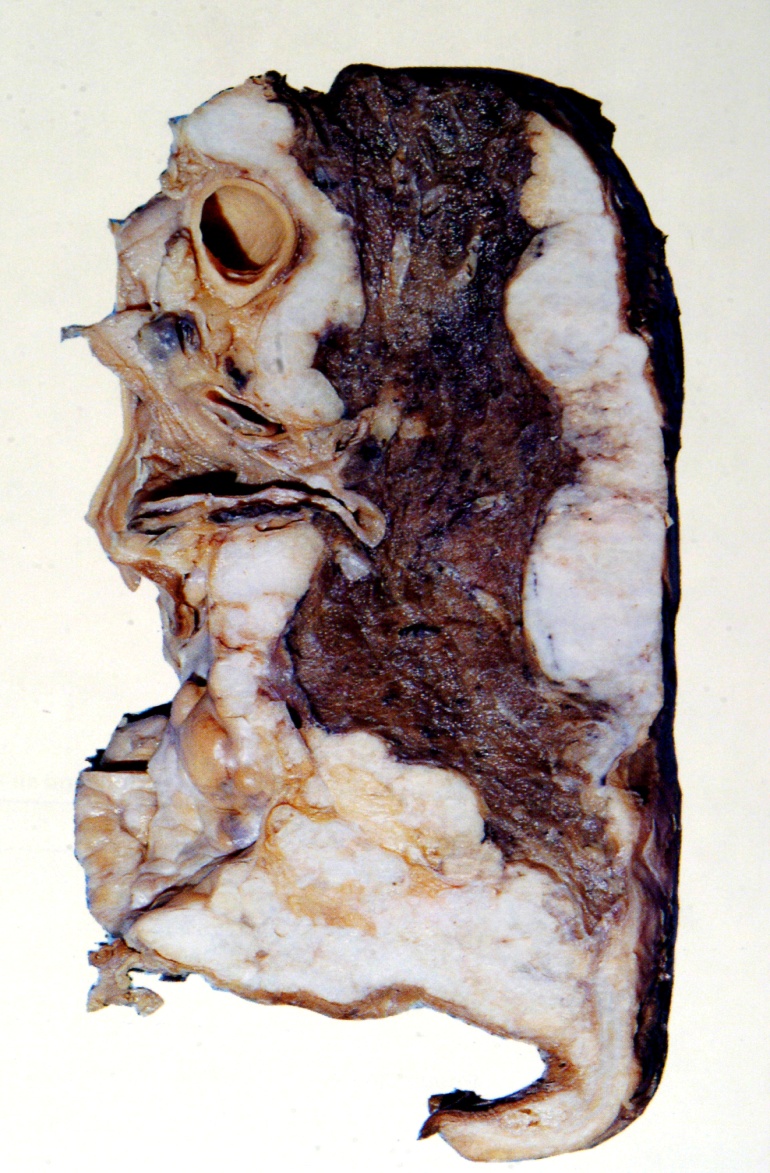 A nonneoplastic lung reaction to inhalation of mineral dusts (size: 1-5 μm) and fumes encountered in the workplace
Pneumoconiosis
Immune Granulomatous Diseases
Immune  diseases: Sarcoidosis
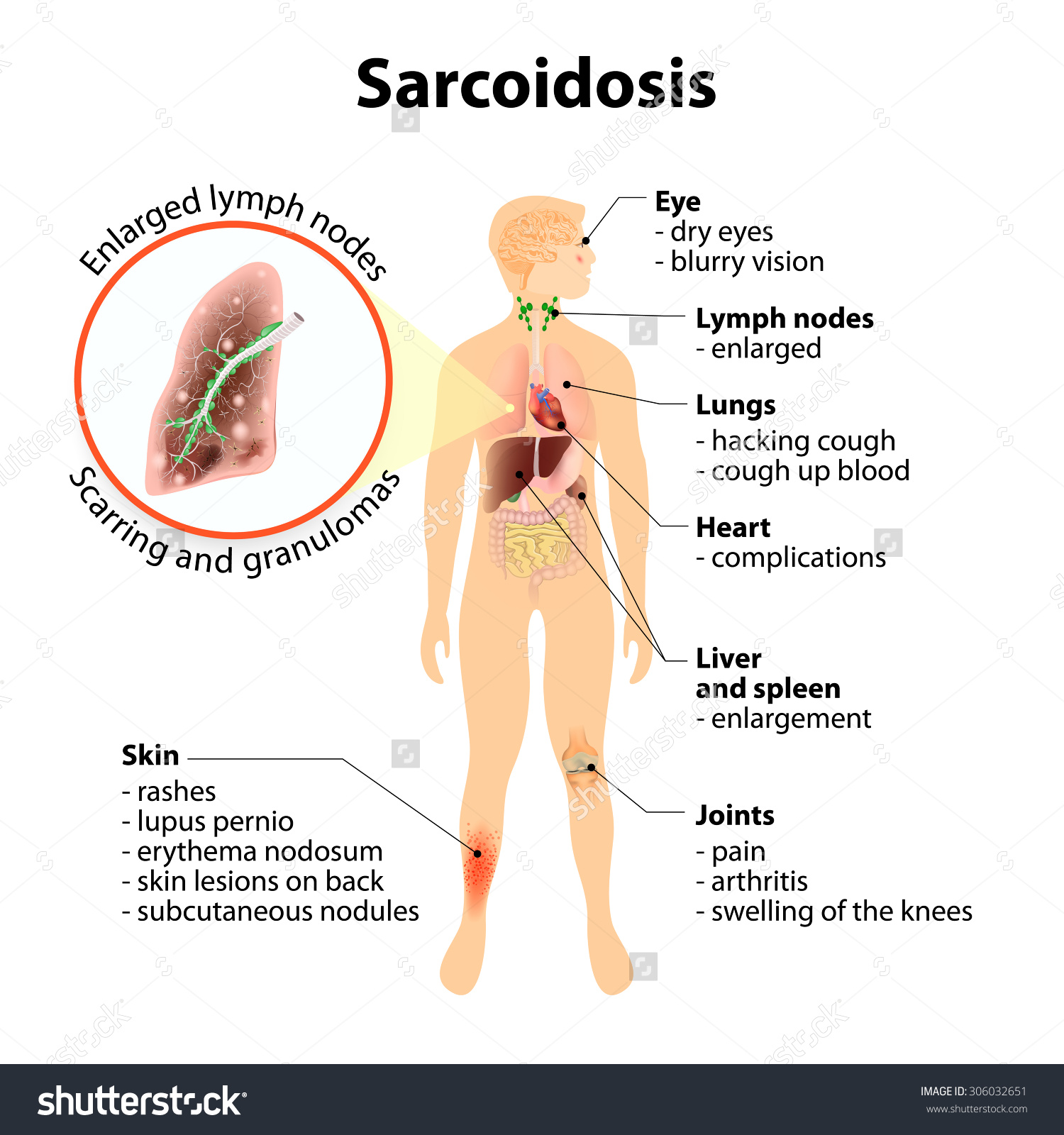 The prognosis of sarcoidosis is unpredictable. 

It can progressive and chronic.  It may present as episodes of activity. 

Granuloma: small, non caseating

Majority of the patients respond well to treatment.
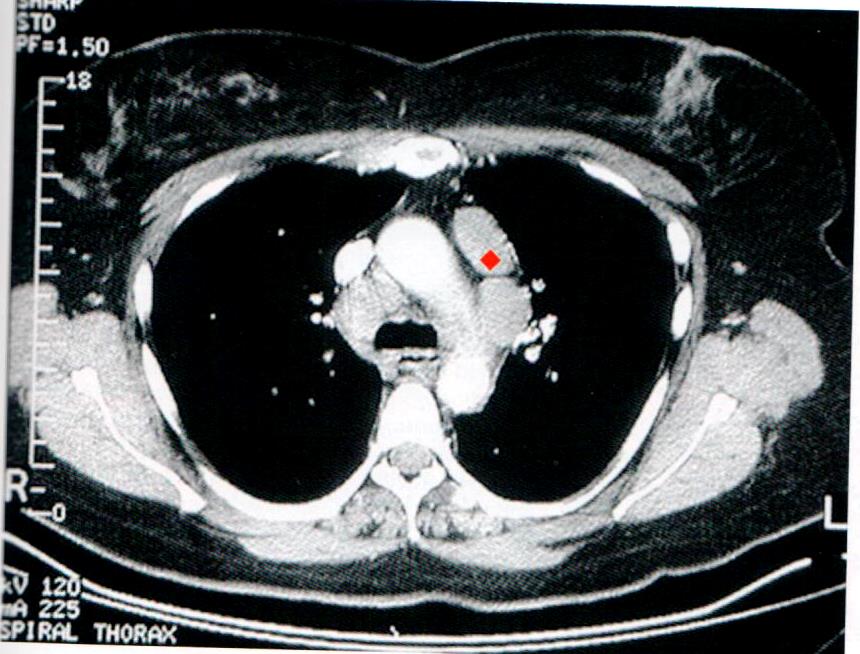 Bilateral hilar lymphadenopathy
Sarcoidosis, CT image
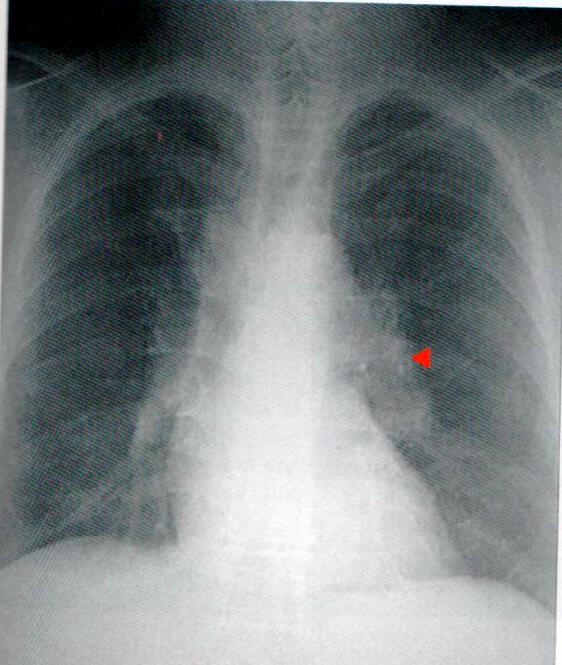 Bilateral hilar lymphadenopathy
Sarcoidosis, radiograph
Sarcoidosis
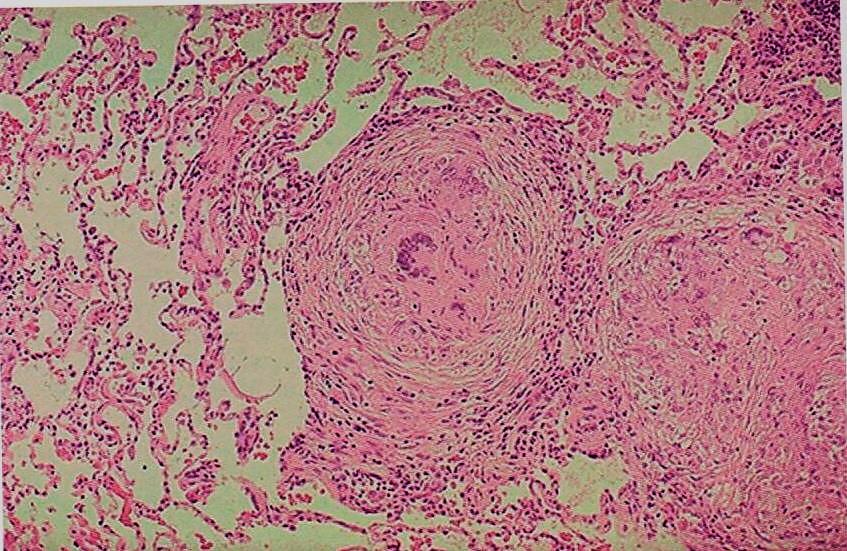 Sarcoidosis, microscopic
noncaseating interstitial granulomas
Hypersensitivity pneumonitis
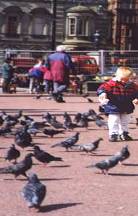 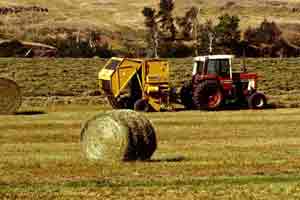 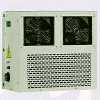 Pigeon breeder’s (psittacosis)
Farmer’s lung
Thermophilic actinomycetes or Micropolyspora faeni in hay
 in hay
Air-cooler lung
Thermophilic bacteria
Hypersensitivity pneumonitis
Immunologically mediated disorder affecting airways and interstitium
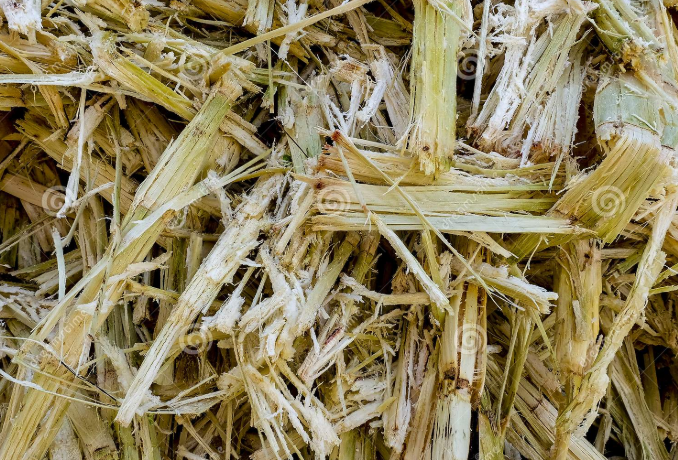 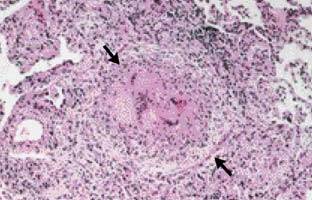 Sugarcane bagasse
(Bagassosis)
pneumonitis with non-necrotizing granulomas
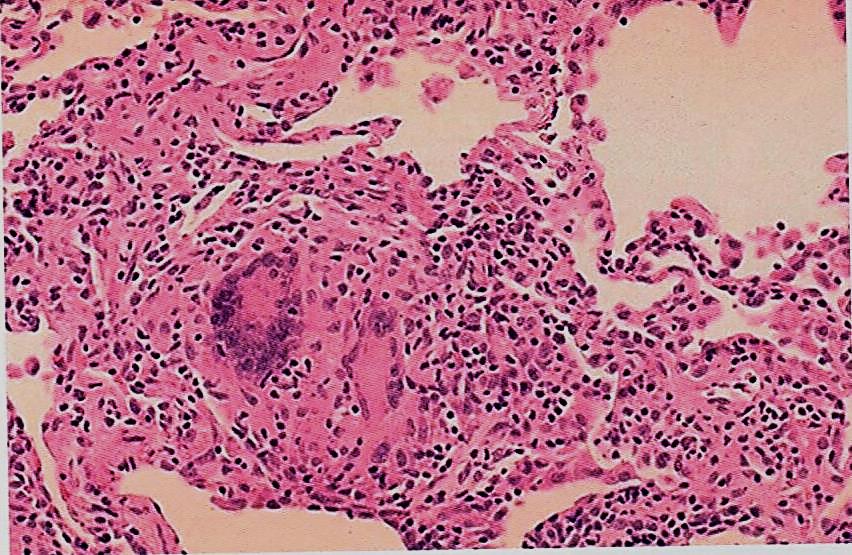 Hypersensitivity pneumonitis, microscopic
noncaseating interstitial granulomas and chronic inflammation along the bronchiols